LA PROPRIÉTÉ EFFECTIVE
Évaluer les progrès effectués vers la conformité à l’Exigence 2.5
Propriété effective et propriétaires effectifs De quoi s’agit-il pour l’ITIE ?
Exigence 2.5  « Un (Les) propriétaires(s) effectif(s) d’une entreprise est (sont) la (ou les) personne(s) physique(s) qui, directement ou indirectement, possède(nt) ou exerce(nt) en dernier ressort le droit de propriété ou le contrôle de l’entité juridique »  la définition adoptée par le GMP doit impérativement refléter ces éléments
[Speaker Notes: Il est essentiel de bien comprendre la définition que le pays adopte du bénéficiaire effectif, car c’est ce qui permettra de collecter des données utiles sur la propriété effective.

Tout travail sur cette définition nécessite de se poser les questions suivantes : 
Le pays a-t-il déjà adopté une définition des bénéficiaires effectifs ? Sources possibles : droit des affaires, lois anti-blanchiment, etc.
Évaluer la définition : Reconnaît-elle les concepts clés tels que celui de personne physique et/ou de propriété et contrôle indirects ? Contient-elle d’autres critères d’identification du bénéficiaire effectif (seuils, autres moyens de contrôle, etc.) ? Établit-elle des « critères par défaut » permettant d’identifier un bénéficiaire effectif ? Inclut-elle les personnes politiquement exposées (PPE) ?]
Propriété effective et propriétaires effectifs Éléments de la définition de l’ITIE
Personne physique : personne humaine qui possède la propriété ou le contrôle de l’entreprise (jamais une entreprise, une autre personne morale ou un prête-nom ou mandataire) 
Propriété ou contrôle : moyens de posséder ou de contrôler une entreprise, p. ex. actions, droits de vote, autres droits de décision/véto, droit aux bénéfices, contrat, entente de propriété conjointe 
Seuils de propriété : pourcentage qui définit ce qui peut être considéré comme un droit de propriété ou de contrôle
Personne politiquement exposée (PPE) : individu exerçant ou ayant exercé des fonctions publiques importantes
[Speaker Notes: Personne physique : personne humaine qui possède ou contrôle l’entreprise. Ce n’est jamais une entreprise, une autre personne morale ou un prête-nom ou mandataire. C’est rarement un administrateur ou un directeur.
Propriété ou contrôle : moyens de posséder ou de contrôler une entreprise, p. ex. actions, droits de vote, autres droits de décision/véto, droit aux bénéfices, contrat, entente de propriété conjointe 
Seuils de propriété : pourcentage qui définit ce qui peut être considéré comme un droit de propriété ou de contrôle, p. ex. « un bénéficiaire effectif est toute personne physique qui détient/contrôle X % de l’entité juridique »  la définition du bénéficiaire effectif doit prévenir toute mauvaise utilisation des seuils.
Personne politiquement exposée : individu exerçant ou ayant exercé des fonctions publiques importantes. La définition peut s’appliquer aux membres de la famille et aux proches associés de cet individu.  il est utile d’envisager si les PPE doivent être soumis à des seuils différents. 

Pour en savoir plus, voir la présentation sur les définitions de la propriété effective adressée en pièce jointe.]
Exigence 2.5 – Propriété effective
D’ici au 1er janvier 2020  tous les pays de l’ITIE doivent s’assurer que les entreprises qui font une demande de licence ou de contrat pétrolier, gazier ou minier dans leur pays, ou y détiennent une participation directe, doivent publier des informations sur leurs propriétaires effectifs.
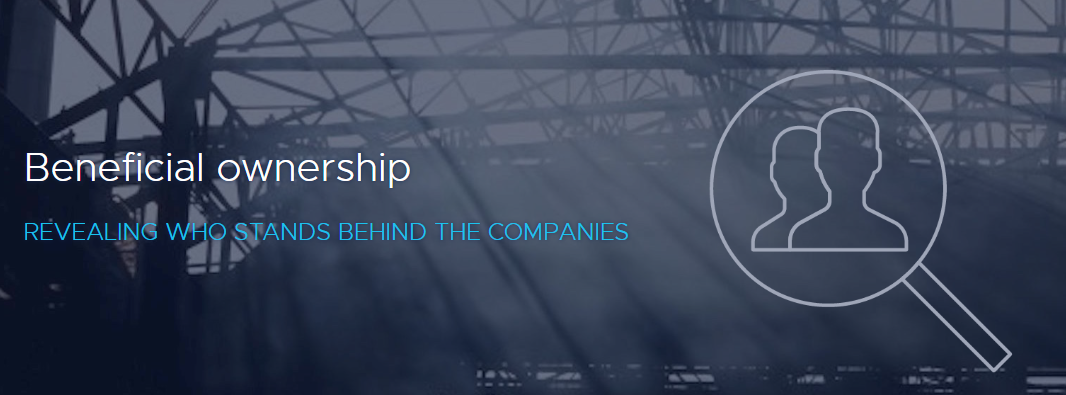 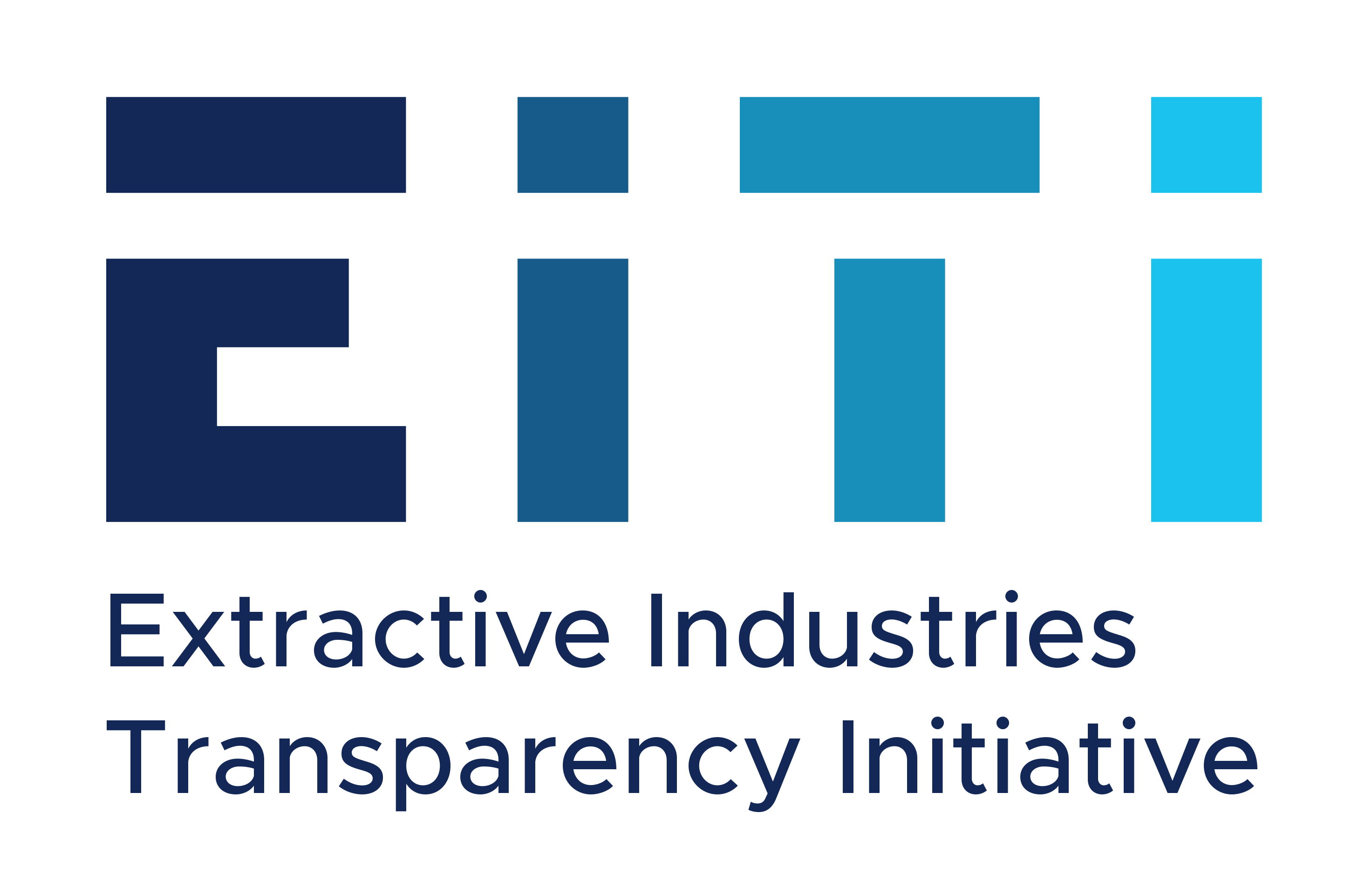 Exigence 2.5 – Propriété effective
« a) Il est recommandé que les pays mettant en œuvre l’ITIE tiennent un registre public des proprétaires effectifs des entreprises qui font une demande de licence ou de contrat pétrolier, gazier ou minier, de production ou d’exploration, ou y détiennent une participation directe […]
c) À compter du 1er janvier 2020, il est exigé que les pays mettant en œuvre l’ITIE demandent – et que les entreprises divulguent publiquement – les informations relatives à la propriété effective. Cette obligation s’applique aux entreprises qui font une demande de licence ou de contrat pétrolier, gazier ou minier, de production ou d’exploration, ou y détiennent une participation directe et l’information devra inclure l’identité de leurs proprétaires effectifs, leur degré de participation et les modalités d’exercice de cette participation ou du contrôle desdites entreprises. [...] »
Évaluations en cours
1er janvier
2020
Jusqu’à janvier 2020 : La Validation donne un aperçu de la transparence de la propriété effective dans les pays, mais n’évalue pas les progrès accomplis dans la réalisation de l’Exigence correspondante.
À partir de janvier 2020 : La Validation devra montrer si les informations relatives à la propriété effective ont été divulguées conformément à l’Exigence 2.5.c-f.
Calendrier et cadre d’évaluation de la conformité à l’Exig. 2.5
L’évaluation de la divulgation de la propriété effective suivra le calendrier de Validation en vigueur.
Exception : pour les pays ayant obtenu des progrès globalement « satisfaisants » en 2019  la Validation inclura l’Exigence 2.5 à partir du 1er janvier 2021.
Calendrier et cadre d’évaluation de la conformité
Évaluation de l’Exigence 2.5 : même effet sur le niveau de progrès global que toute autre Exigence  une évaluation constatant des progrès moins que « satisfaisants » dans le respect de l’Exigence 2.5 empêchera de conclure à des progrès globalement « satisfaisants ».
L’évaluation sera toutefois progressive  jusqu’au 31 décembre 2021, le respect des critères initiaux permettra de conclure à des progrès « satisfaisants ». Après cela, tous les éléments de l’Exigence 2.5 devront être respectés pour conclure à des progrès globalement satisfaisants.
Calendrier et cadre d’évaluation de la conformité
1er janvier 2020  L’Exigence 2.5 comptera dans toutes les Validations et influera sur le résultat global.
Approche progressive : l’évaluation de l’Exigence 2.5 se fera en deux étapes
31 décembre 
2021
Critères initiaux
(1ere phase)
Tous les critères
(2eme phase)
Approche progressive
L’évaluation de l’Exigence 2.5 comportera deux volets :
Conséquences sur l’évaluation globale
Approche progressivePourquoi diviser l’évaluation technique ?
Compte tenu des difficultés et faibles progrès observés dans la mise en œuvre des feuilles de route sur la propriété effective, il est probable que les évaluations du respect de l’Exigence 2.5 seront déterminantes pour faire le point sur les avancées accomplies et définir les prochaines étapes à suivre pour divulguer les propriétaires effectifs.
[Speaker Notes: Le Secrétariat élaborera aussi des orientations sur les considérations juridiques concernant la propriété effective, y compris des définitions et des seuils, en s’appuyant sur les meilleures pratiques naissantes et sur les difficultés particulières rencontrées pour assurer la transparence de la propriété dans le secteur pétrolier, gazier et minier.]
Approche progressivePourquoi diviser l’évaluation technique ?
L’évaluation de l’Exigence 2.5 se fera en deux étapes.
Les pays pourront tirer profit des recommandations tirées de la Validation et améliorer leurs divulgations de la propriété effective avant d’être réévalués. 
Les critères initiaux définissent des attentes concrètes et un cadre clair pour les prochaines évaluations  les lacunes feront l’objet de commentaires (sur le niveau actuel puis complet de la mise en œuvre)
À compter du 1er janvier 2022, tous les aspects de l’Exigence seront pris en compte dans la Validation.
Évaluation techniqueÉléments permettant d’évaluer la conformité
Lois, réglementations ou politiques concernant un registre public des bénéficiaires effectifs (2.5.a)
Documents attestant les échanges du GMP sur la divulgation des bénéficiaires effectifs (2.5.b)
Demande de divulgation des bénéficiaires effectifs et évaluations par le GMP des lacunes ou insuffisances dans les divulgations – fiabilité et matérialité des omissions (2.5.c)
Informations relatives à l’identité des bénéficiaires effectifs – nationalité, pays de résidence, identification des PPE (2.5.d)
Moyens définis par le GMP pour que les entreprises garantissent l’exactitude des informations (2.5.e)
Définition du bénéficiaire effectif adoptée par le GMP et obligation faite aux entreprises cotées en bourse de préciser leur Bourse de valeurs (2.5.f)
Divulgation des propriétaires légaux et de leur participation au capital des entreprises (2.5.g)
[Speaker Notes: Cette diapositive décrit les composantes de l’Exigence 2.5  leur évaluation sera différente selon l’étape applicable (critères initiaux ou tous critères)]
1ere phase Critères initiaux (2020-2021) :
L’évaluation portera sur un nombre limité de questions (1/2) :
Existence de lois/réglementations/politiques portant sur la création et l’actualisation d’un registre public des bénéficiaires effectifs 
Le GMP a-t-il adopté une définition du bénéficiaire effectif ? Est-elle conforme à l’Exigence et aux normes internationales ? Prévoit-elle des seuils et une déclaration des PPE ? Le Rapport ITIE y fait-il référence ?
Échanges du GMP sur la divulgation de la propriété effective et son évaluation des lacunes et insuffisances (notamment la matérialité des omissions et la fiabilité des informations). Un plan est-il prévu pour surmonter ces difficultés ?
[Speaker Notes: Questions pour l’évaluation des critères initiaux :
Existe-t-il des lois/réglementations/politiques appuyant la création et l’actualisation d’un registre public des bénéficiaires effectifs, y compris des entreprises qui détiennent une licence/un contrat dans le secteur pétrolier, gazier ou minier, de production ou d’exploration, ou qui en font la demande ou y détiennent une participation ? (2.5.a, recommandé seulement) 
Des documents attestent-ils la politique du gouvernement et les discussions du GMP en matière de divulgation des bénéficiaires effectifs, avec notamment des informations détaillées sur les dispositions légales pertinentes, les pratiques de divulgation réelles et toute réforme prévue ou en cours ? (2.5.b)
Le pays mettant en œuvre l’ITIE a-t-il demandé que les informations relatives aux bénéficiaires effectifs soient publiées par les entreprises qui font une demande de licence ou de contrat pétrolier, gazier ou minier, de production ou d’exploration ou y détiennent une participation ? Le cadre légal permet-il de déposer une telle demande ? (2.5.c)
Des entreprises ayant fait une demande de licence ou de contrat pétrolier, gazier ou minier, de production ou d’exploration, ou y détendant une participation, ont-elles transmis ces informations ? 
Le cas échéant, les informations demandées précisent-elles l’identité des bénéficiaires effectifs, leur degré de participation au capital des entreprises et les modalités d’exercice de leur participation ou de leur contrôle ? 
Le GMP a-t-il relevé des lacunes ou des faiblesses dans la divulgation des informations sur les bénéficiaires effectifs, et notamment conclu à des omissions significatives et à la fiabilité des informations sur les bénéficiaires effectifs ? (2.5.c)
Le gouvernement ou le GMP a-t-il approuvé et gardé trace de plans visant à surmonter les difficultés observées ?
Les informations demandées précisent-elles l’identité des bénéficiaires effectifs, notamment leur nationalité et leur pays de résidence, et identifient-elles les PPE ? (2.5.d)
L’entité de l’État compétente ou le GMP a-t-il établi des moyens d’obtenir des entreprises participantes des garanties quant à l’exactitude des informations qu’elles fournissent sur leurs bénéficiaires effectifs ?  (2.5.e)
Le Groupe multipartite a-t-il arrêté une définition adéquate du terme « bénéficiaire effectif » ?  (2.5.f)
La définition est-elle alignée sur l’Exigence 2.5.f.i et tient-elle compte des normes internationales et lois nationales pertinentes ? 
Précise-t-elle le(s) seuil(s) du degré de participation au capital des entreprises concernées ainsi que les obligations de déclaration pour les personnes politiquement exposées ? 
La définition figure-t-elle dans le Rapport ITIE ou le Rapport fait-il référence ou renvoie-t-il à une autre source publique (p. ex., une loi) incluant cette définition ?
Pour les entreprises cotées en bourse, y compris leurs filiales en propriété exclusive, la Bourse de valeurs où elles sont cotées et le lien vers la documentation qu’elles ont à déposer auprès de cette Bourse sont-ils précisés dans le registre public ou le Rapport ITIE ? (2.5.f)
Les informations sur les propriétaires légaux et la part de participation de ces entreprises sont-elles accessibles au grand public ? (2.5.g)]
1ere phase Critères initiaux (2020-2021) :
L’évaluation portera sur un nombre limité de questions (2/2) :
Demande de divulgation d’informations sur la propriété effective, soutien du cadre légal et divulgation par les entreprises 
Les informations incluent-elles le niveau de propriété, les modalités d’exercice, des informations détaillées sur l’identité, et l’identité des PPE ? Des moyens ont-ils été mis en place pour que les entreprises puissent garantir l’exactitude des informations ? 
Pour les entreprises cotées en bourse, la Bourse de valeurs est-elle précisée ?
[Speaker Notes: Questions pour l’évaluation des critères initiaux :
Existe-t-il des lois/réglementations/politiques appuyant la création et l’actualisation d’un registre public des bénéficiaires effectifs, y compris des entreprises qui détiennent une licence/un contrat dans le secteur pétrolier, gazier ou minier, de production ou d’exploration, ou qui en font la demande ou y détiennent une participation ? (2.5.a, recommandé seulement) 
Des documents attestent-ils la politique du gouvernement et les discussions du GMP en matière de divulgation des bénéficiaires effectifs, avec notamment des informations détaillées sur les dispositions légales pertinentes, les pratiques de divulgation réelles et toute réforme prévue ou en cours ? (2.5.b)
Le pays mettant en œuvre l’ITIE a-t-il demandé que les informations relatives aux bénéficiaires effectifs soient publiées par les entreprises qui font une demande de licence ou de contrat pétrolier, gazier ou minier, de production ou d’exploration ou y détiennent une participation ? Le cadre légal permet-il de déposer une telle demande ? (2.5.c)
Des entreprises ayant fait une demande de licence ou de contrat pétrolier, gazier ou minier, de production ou d’exploration, ou y détendant une participation, ont-elles transmis ces informations ? 
Le cas échéant, les informations demandées précisent-elles l’identité des bénéficiaires effectifs, leur degré de participation au capital des entreprises et les modalités d’exercice de leur participation ou de leur contrôle ? 
Le GMP a-t-il relevé des lacunes ou des faiblesses dans la divulgation des informations sur les bénéficiaires effectifs, et notamment conclu à des omissions significatives et à la fiabilité des informations sur les bénéficiaires effectifs ? (2.5.c)
Le gouvernement ou le GMP a-t-il approuvé et gardé trace de plans visant à surmonter les difficultés observées ?
Les informations demandées précisent-elles l’identité des bénéficiaires effectifs, notamment leur nationalité et leur pays de résidence, et identifient-elles les PPE ? (2.5.d)
L’entité de l’État compétente ou le GMP a-t-il établi des moyens d’obtenir des entreprises participantes des garanties quant à l’exactitude des informations qu’elles fournissent sur leurs bénéficiaires effectifs ?  (2.5.e)
Le Groupe multipartite a-t-il arrêté une définition adéquate du terme « bénéficiaire effectif » ?  (2.5.f)
La définition est-elle alignée sur l’Exigence 2.5.f.i et tient-elle compte des normes internationales et lois nationales pertinentes ? 
Précise-t-elle le(s) seuil(s) du degré de participation au capital des entreprises concernées ainsi que les obligations de déclaration pour les personnes politiquement exposées ? 
La définition figure-t-elle dans le Rapport ITIE ou le Rapport fait-il référence ou renvoie-t-il à une autre source publique (p. ex., une loi) incluant cette définition ?
Pour les entreprises cotées en bourse, y compris leurs filiales en propriété exclusive, la Bourse de valeurs où elles sont cotées et le lien vers la documentation qu’elles ont à déposer auprès de cette Bourse sont-ils précisés dans le registre public ou le Rapport ITIE ? (2.5.f)
Les informations sur les propriétaires légaux et la part de participation de ces entreprises sont-elles accessibles au grand public ? (2.5.g)]
Phases 1 et 2
Évaluation de l’efficacité
Afin d’établir si la mise en œuvre de la divulgation de la propriété réelle répond globalement à l’objectif global de l’Exigence 2.5, l’évaluation d’efficacité appuiera ses conclusions sur :

l’évaluation technique de l’Exig. 2.5., 
les évaluations mutuelles du GAFI, 
les documents de travail du GMP, 
les consultations des parties prenantes
Approche 
fondée 
sur les risques
Évaluation de l’efficacitéApproche fondée sur les risques
Importance de la vérification, du format et de l’accessibilité des données. Cibler les omissions les plus problématiques :
	 le pays de mise en œuvre a-t-il pris des mesures suffisantes pour garantir la divulgation des bénéficiaires effectifs des entreprises à haut risque ?  
	 ces entreprises ont-elles respecté les obligations de divulgation ?
	 les seuils de propriété applicables à la divulgation des bénéficiaires effectifs sont-ils adéquats et des recommandations sont-elles fournies ?
[Speaker Notes: De par sa nature, l’Exigence 2.5 diffère quelque peu des autres Exigences ITIE. Tout d’abord, la collecte d’informations complètes sur les bénéficiaires effectifs de chaque entreprise ne sera peut-être pas réalisable dans tous les pays. Ensuite, l’exhaustivité des informations est un indicateur imparfait de l’efficacité de la divulgation. Pour remplir l’objectif de l’Exigence, il est essentiel d’obtenir des données fiables auprès des entreprises à haut risque, comme les entreprises détenues par des PPE. 
L’évaluation et l’analyse des lacunes et des insuffisances des données par le GMP jouent un rôle clé pour garantir l’efficacité des divulgations et corriger les problèmes. L’évaluation de l’efficacité aidera le Validateur et le Conseil d’administration à déterminer si les éventuelles omissions doivent influer sur le niveau de progrès lors de la seconde étape, ainsi qu’à fournir au pays de mise en œuvre des recommandations concrètes.
Dans son évaluation de la matérialité des omissions, le Validateur pourra examiner si le GMP a démontré que toutes les informations sur les bénéficiaires effectifs étaient publiées par les entreprises qui effectuent des paiements significatifs au gouvernement, détiennent des concessions importantes ou ont récemment acquis des licences. Le Validateur pourra aussi examiner les éventuelles préoccupations soulevées par les parties prenantes quant aux omissions ou aux suspicions sur le fait que des personnes politiquement exposées soient liées à une entreprise n’ayant pas divulgué de telles informations. 
La Validation cherchera alors à déterminer si le pays mettant en œuvre l’ITIE a pris des mesures suffisantes pour veiller à ce que les bénéficiaires effectifs des entreprises à haut risque soient divulgués et si ces entreprises ont respecté les Exigences en matière de divulgation. Cette approche fondée sur les risques aidera les GMP et le Validateur à cibler les omissions les plus problématiques. L’évaluation déterminera aussi si les seuils de propriété applicables à la divulgation des bénéficiaires effectifs sont adéquats et fournira des recommandations.
L’évaluation relèvera les points forts et les points faibles pour ce qui concerne la fiabilité des données et les garanties mises en place. Les experts consultés par le Secrétariat international ont souligné qu’il serait important de faire vérifier de façon indépendante les informations sur les bénéficiaires effectifs. Les garanties fournies par les entreprises elles-mêmes ne sont pas infaillibles, puisque certaines entreprises peuvent avoir des raisons de retenir des informations. L’évaluation examinera aussi si les données sont divulguées dans un format accessible et utilisable.]
Évaluation de l’efficacitéÉléments pertinents
L’exhaustivité des informations est un indicateur imparfait de l’efficacité de la divulgation.
L’obtention de données fiables auprès des entreprises à haut risque (p. ex., détenues par des PPE) est essentielle pour remplir l’objectif de l’Exigence.
L’évaluation des lacunes et des insuffisances des données par le GMP (et leur analyse) joue un rôle clé 		
	 elle montre les points forts et les points faibles de la fiabilité des données
[Speaker Notes: De par sa nature, l’Exigence 2.5 diffère quelque peu des autres Exigences ITIE. Tout d’abord, la collecte d’informations complètes sur les bénéficiaires effectifs de chaque entreprise ne sera peut-être pas réalisable dans tous les pays. Ensuite, l’exhaustivité des informations est un indicateur imparfait de l’efficacité de la divulgation. Pour remplir l’objectif de l’Exigence, il est essentiel d’obtenir des données fiables auprès des entreprises à haut risque, comme les entreprises détenues par des PPE. 
L’évaluation et l’analyse des lacunes et des insuffisances des données par le GMP jouent un rôle clé pour garantir l’efficacité des divulgations et corriger les problèmes. L’évaluation de l’efficacité aidera le Validateur et le Conseil d’administration à déterminer si les éventuelles omissions doivent influer sur le niveau de progrès lors de la seconde étape, ainsi qu’à fournir au pays de mise en œuvre des recommandations concrètes.
Dans son évaluation de la matérialité des omissions, le Validateur pourra examiner si le GMP a démontré que toutes les informations sur les bénéficiaires effectifs étaient publiées par les entreprises qui effectuent des paiements significatifs au gouvernement, détiennent des concessions importantes ou ont récemment acquis des licences. Le Validateur pourra aussi examiner les éventuelles préoccupations soulevées par les parties prenantes quant aux omissions ou aux suspicions sur le fait que des personnes politiquement exposées soient liées à une entreprise n’ayant pas divulgué de telles informations. 
La Validation cherchera alors à déterminer si le pays mettant en œuvre l’ITIE a pris des mesures suffisantes pour veiller à ce que les bénéficiaires effectifs des entreprises à haut risque soient divulgués et si ces entreprises ont respecté les Exigences en matière de divulgation. Cette approche fondée sur les risques aidera les GMP et le Validateur à cibler les omissions les plus problématiques. L’évaluation déterminera aussi si les seuils de propriété applicables à la divulgation des bénéficiaires effectifs sont adéquats et fournira des recommandations.
L’évaluation relèvera les points forts et les points faibles pour ce qui concerne la fiabilité des données et les garanties mises en place. Les experts consultés par le Secrétariat international ont souligné qu’il serait important de faire vérifier de façon indépendante les informations sur les bénéficiaires effectifs. Les garanties fournies par les entreprises elles-mêmes ne sont pas infaillibles, puisque certaines entreprises peuvent avoir des raisons de retenir des informations. L’évaluation examinera aussi si les données sont divulguées dans un format accessible et utilisable.]
DATE 1er août 2019
OCCASION Propriété effective : Cap sur 2020 

COURRIEL cgreene@eiti.org TÉLÉPHONE +47 22 20 08 00 
ADRESSE EITI International Secretariat, Ruseløkkveien 26, 0251 Oslo, Norvège
Merci